CSE 410
Feb 25, 2020
First in-class presentation this Thursday
Slides due by 5pm TOMORROW
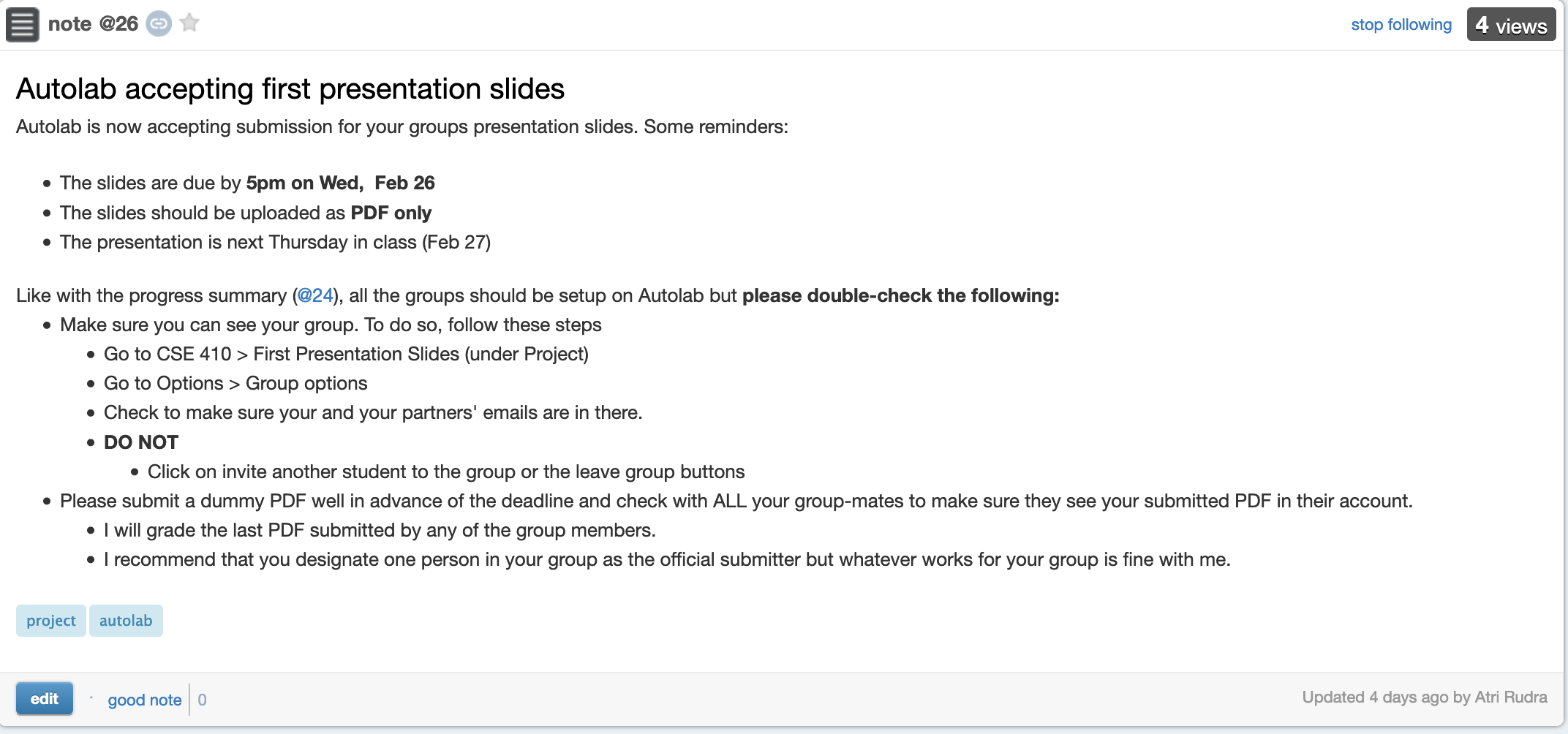 Proof reader volunteer
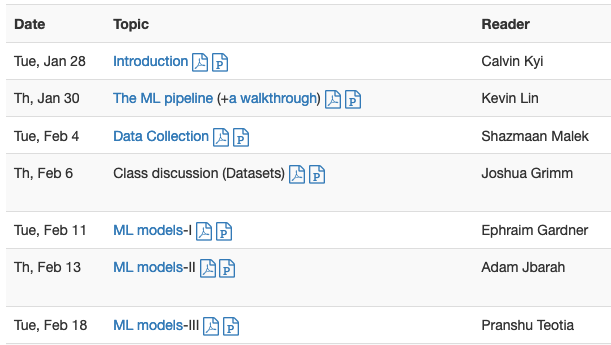 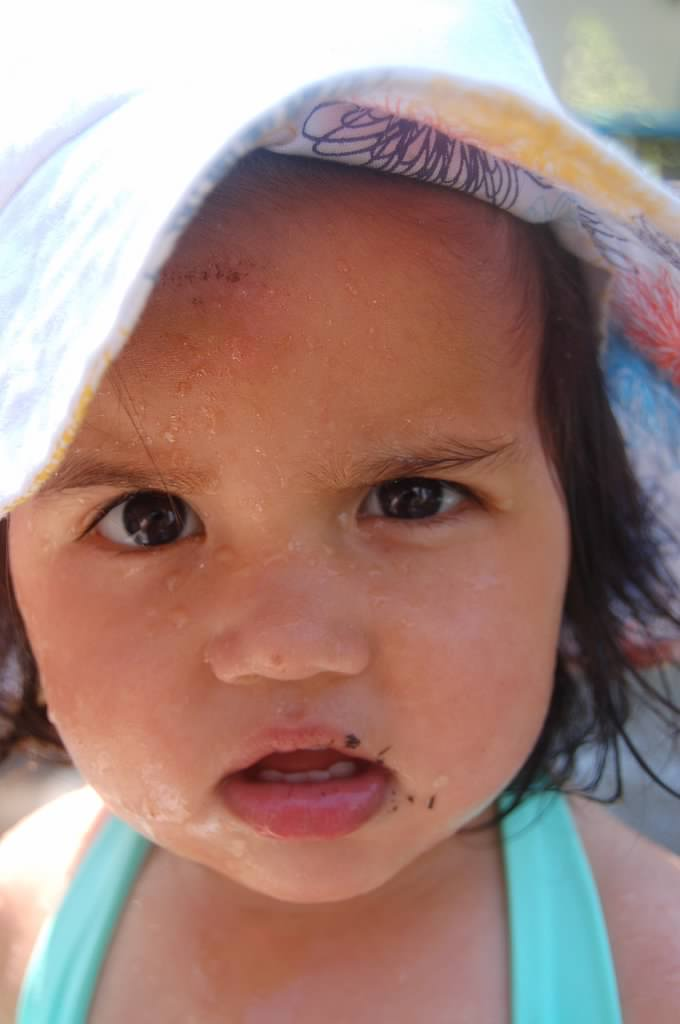 ?
We are in the model class step
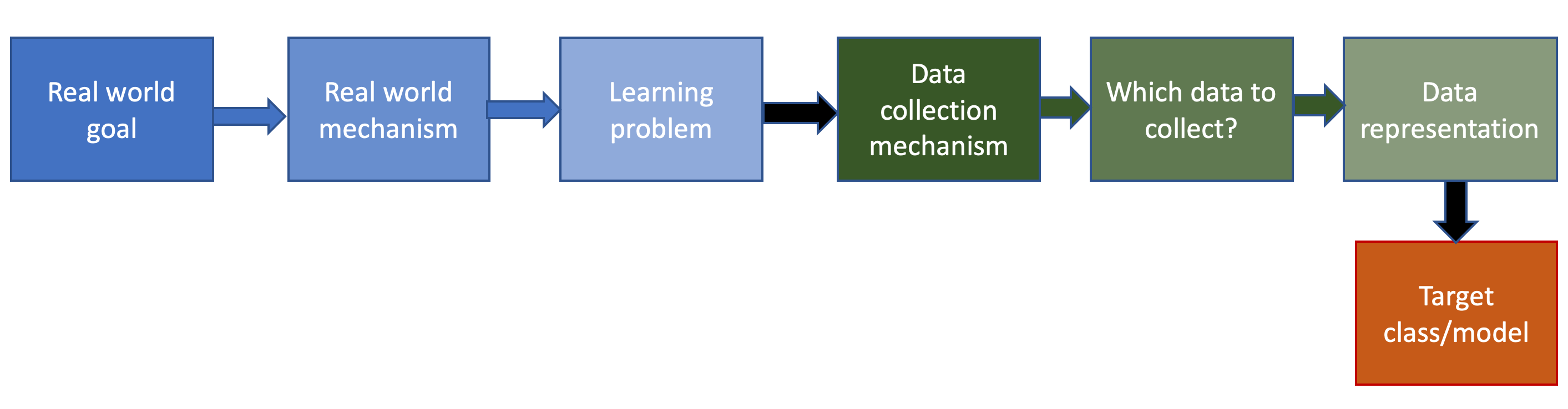 What properties should a model class have?
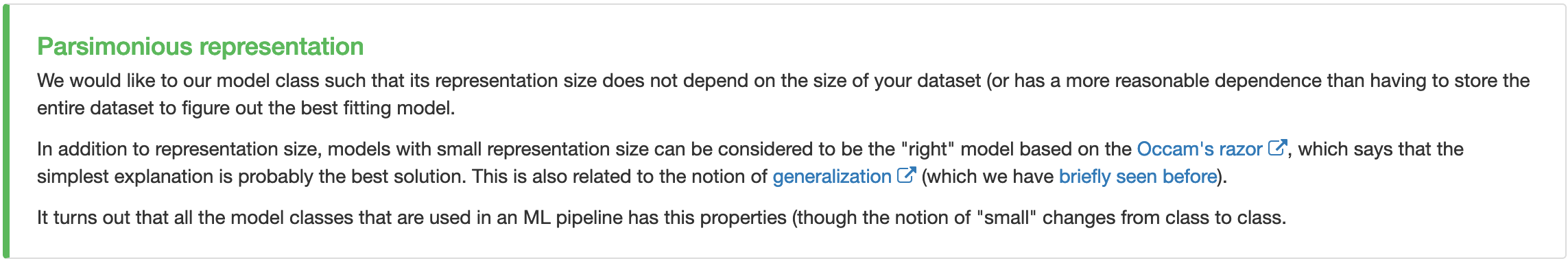 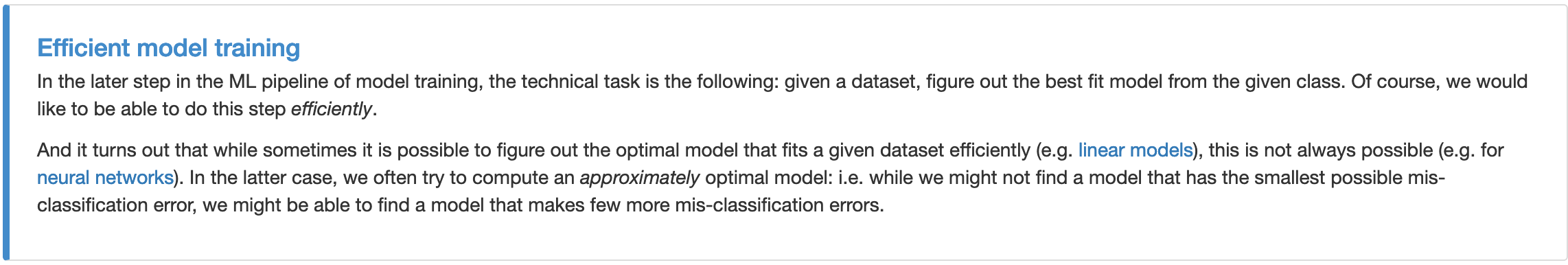 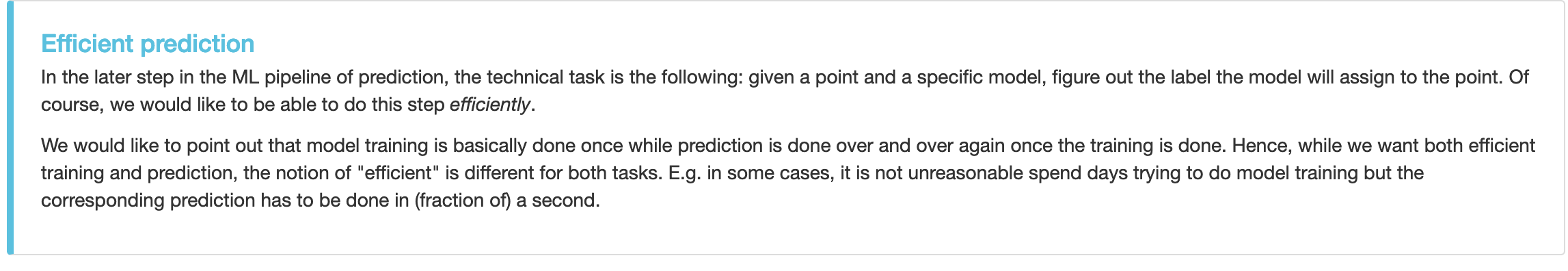 Other desirable properties
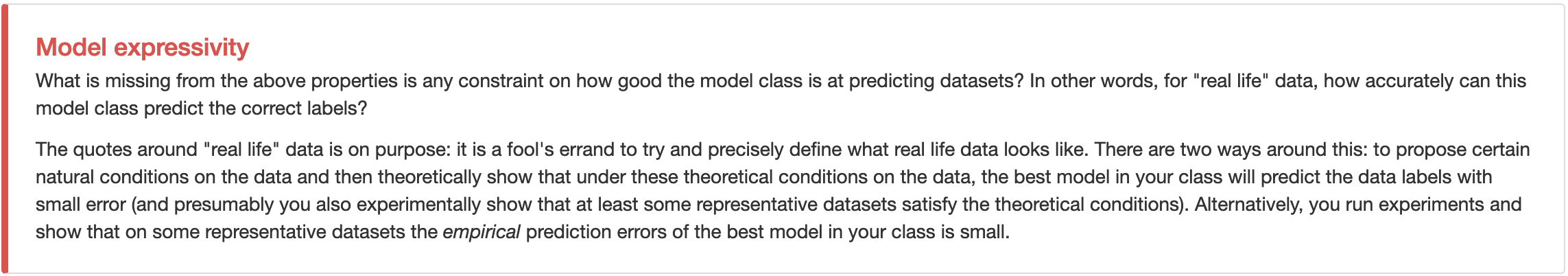 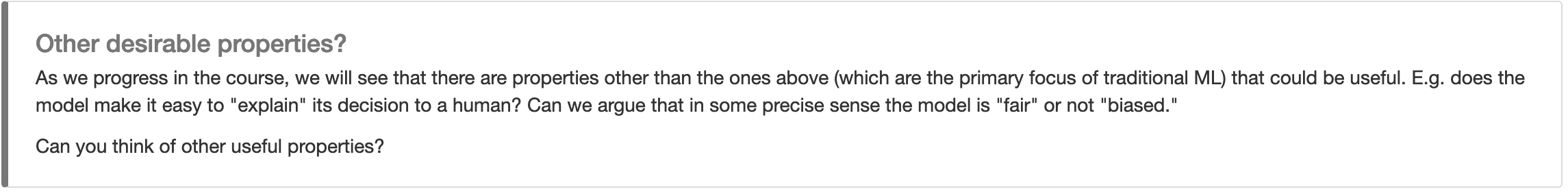 Models so far
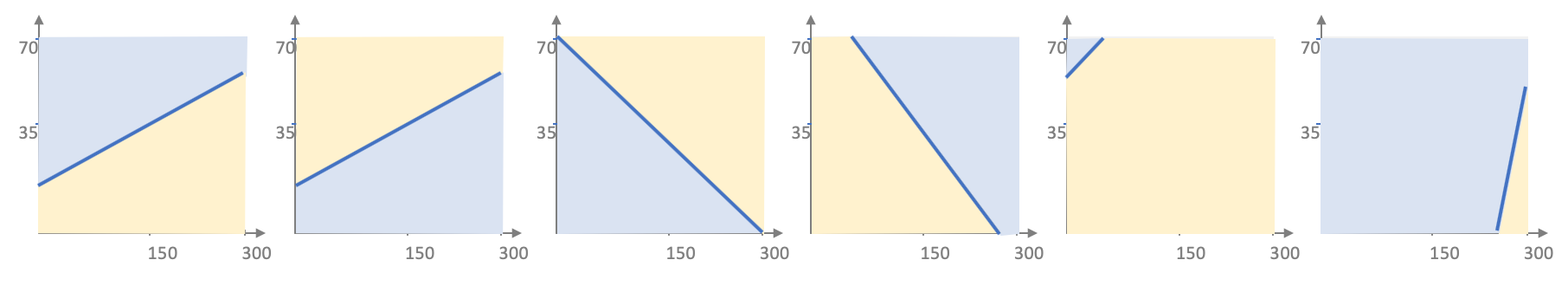 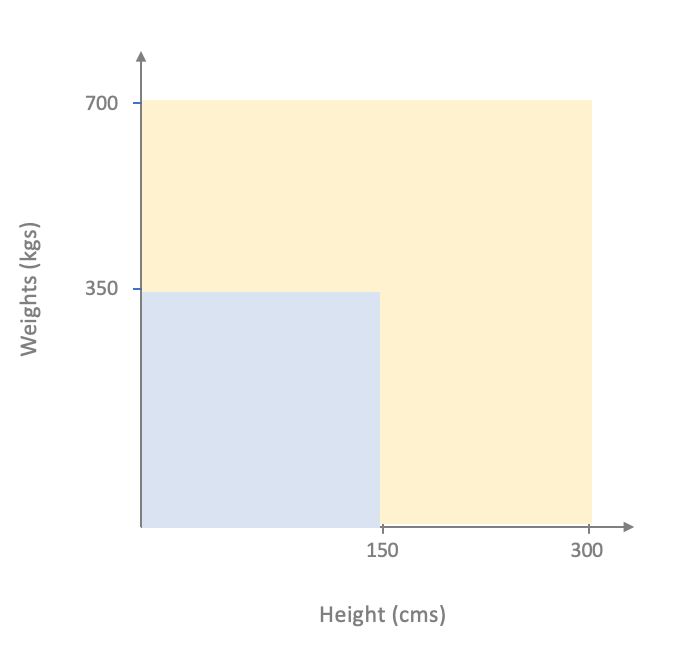 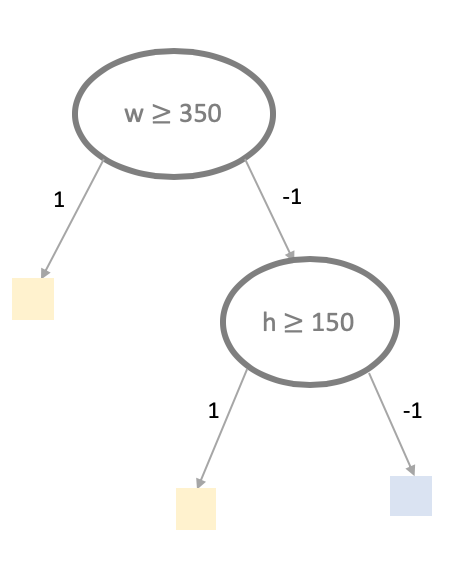 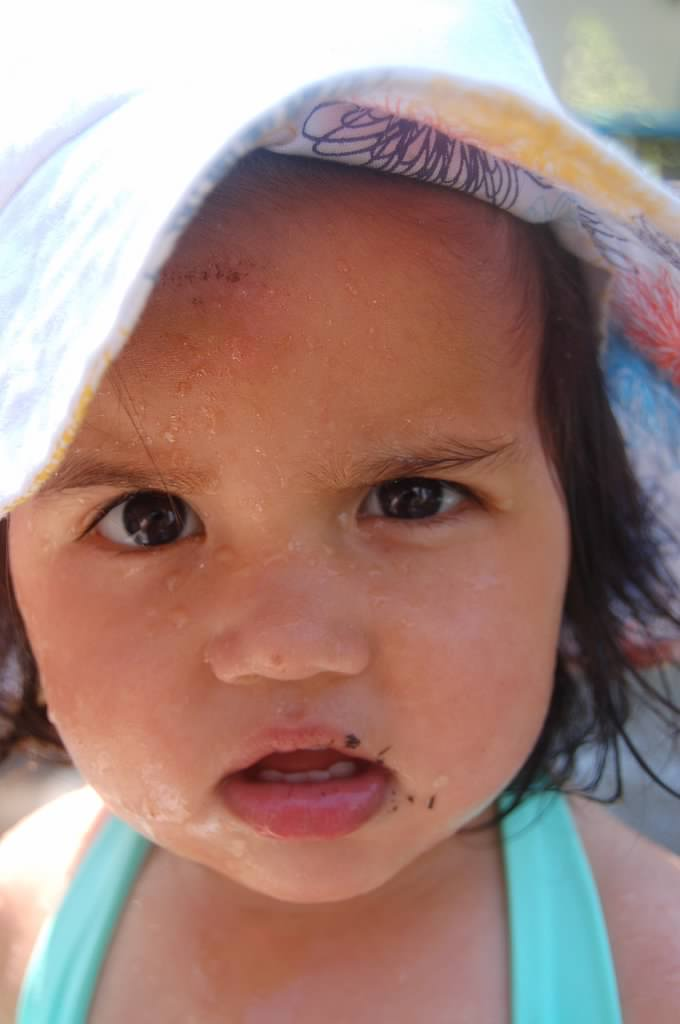 ?
Last model class: Neural networks (NNs)
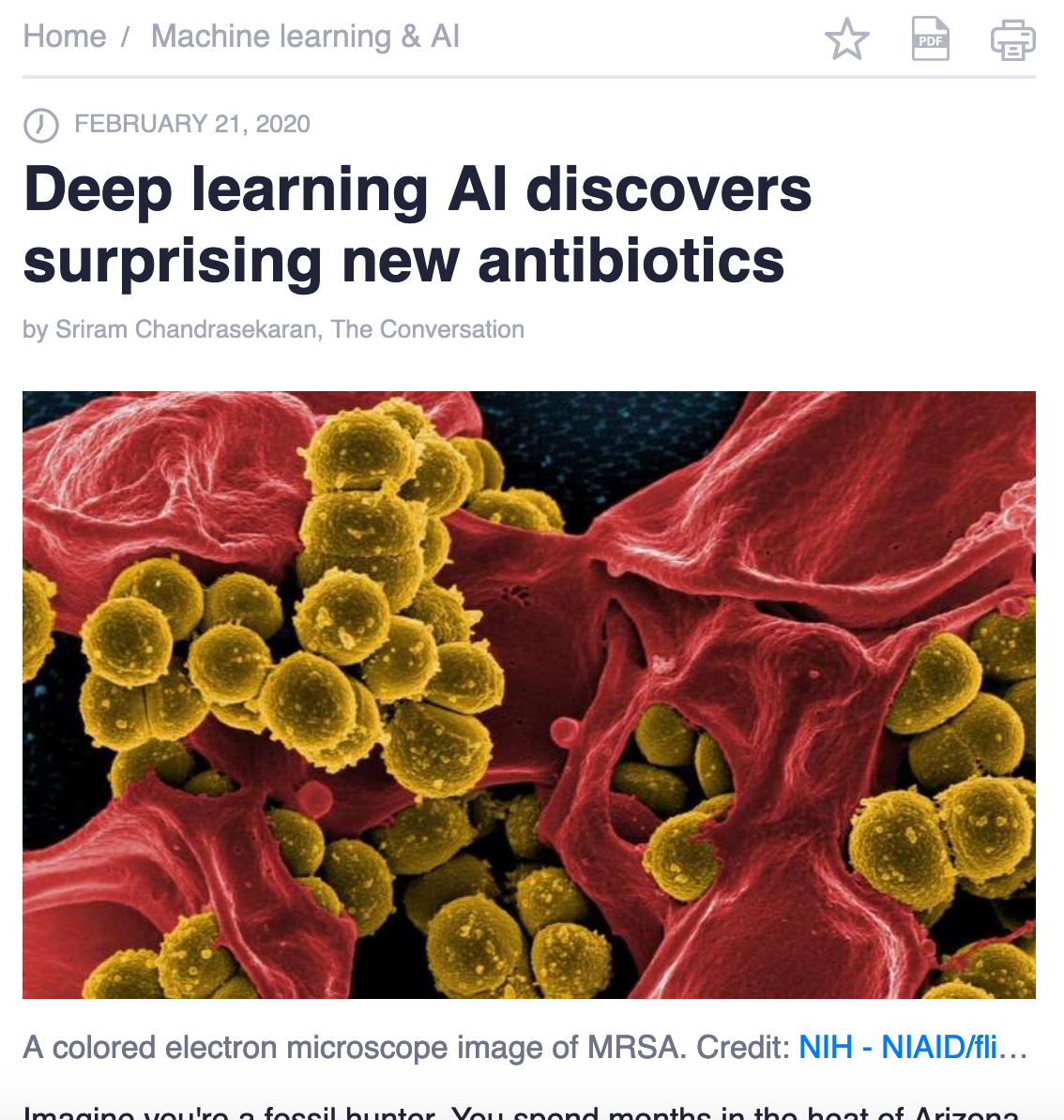 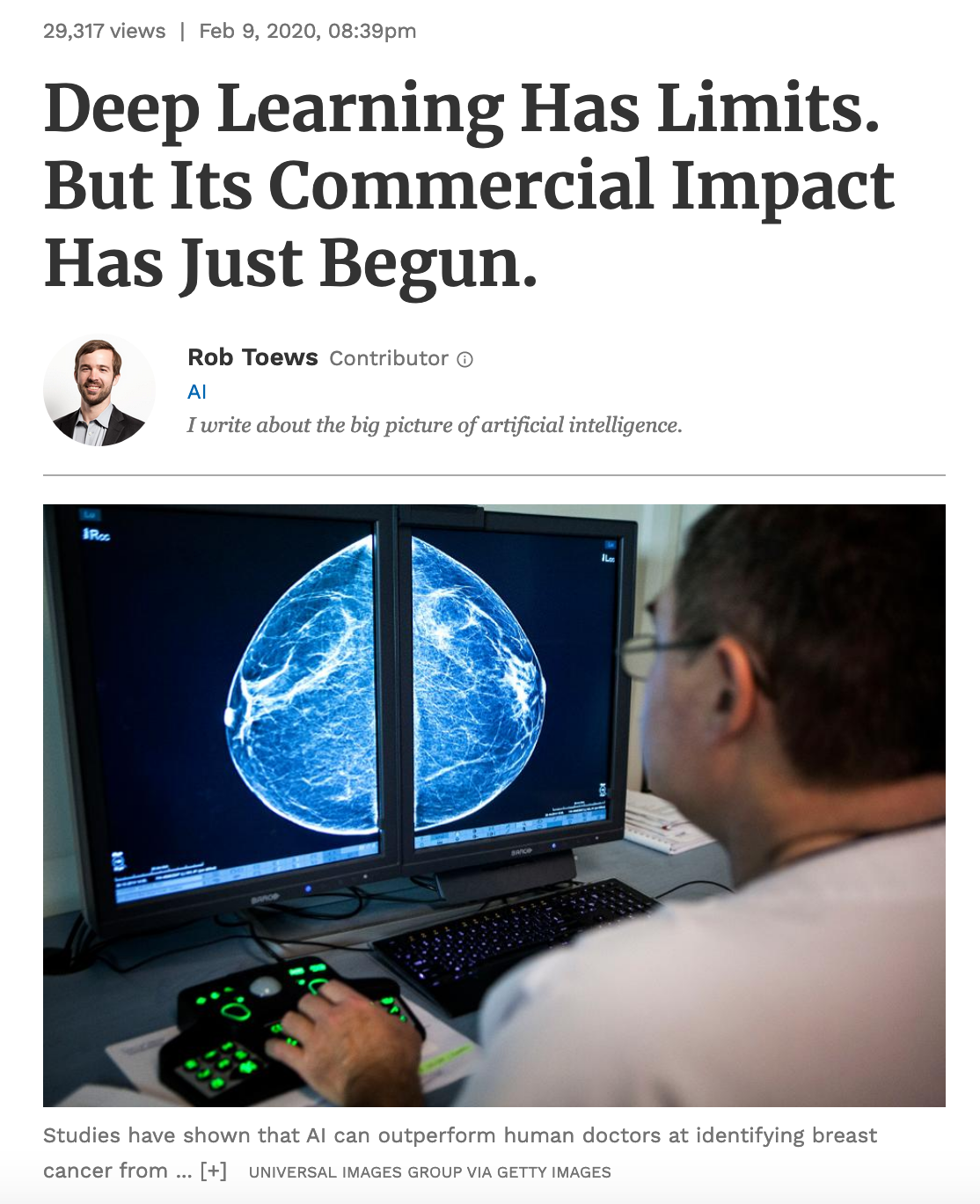 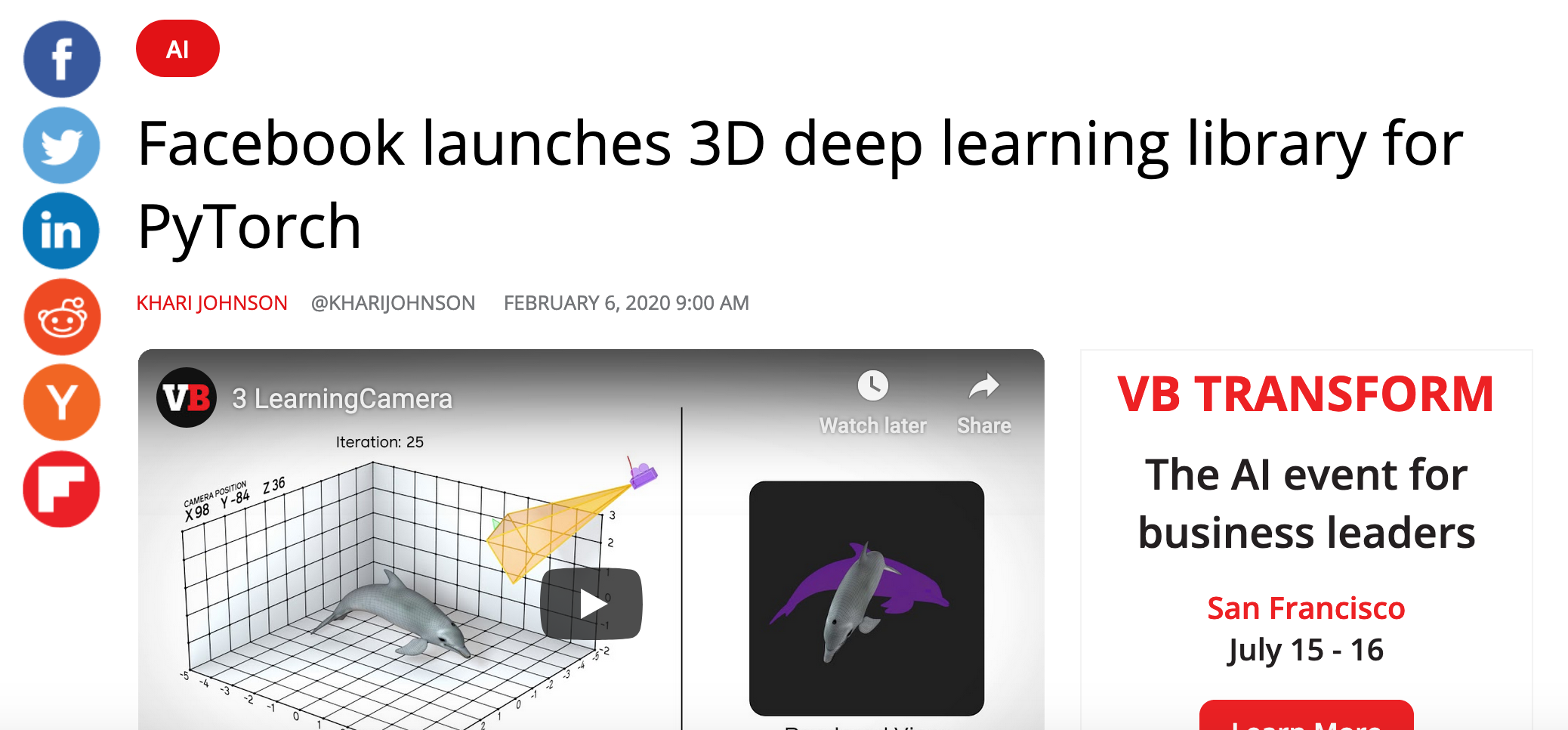 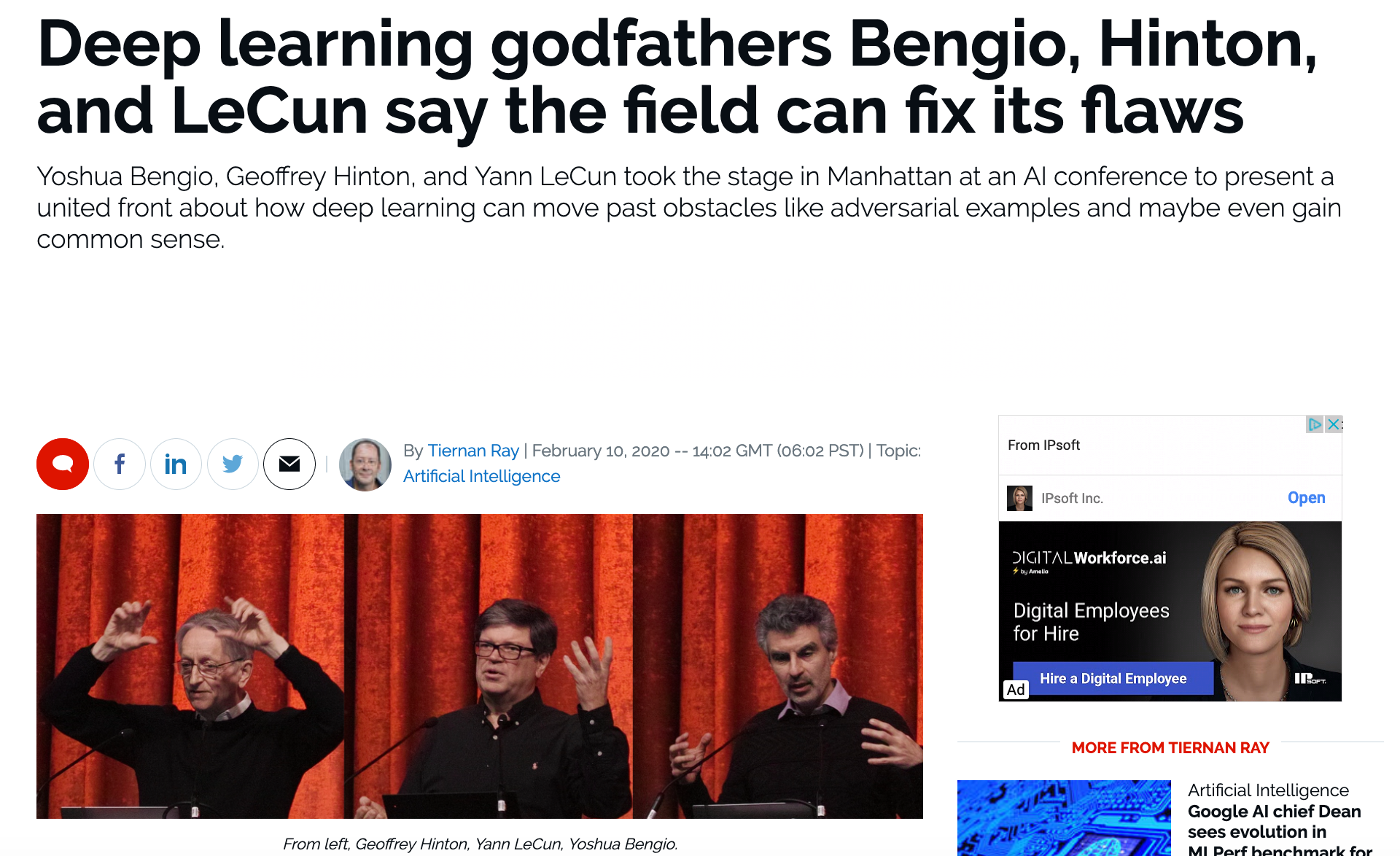 Away from the hype: non-deep NNs
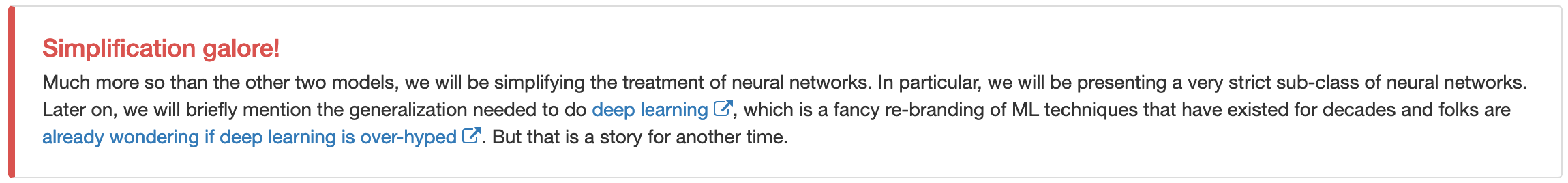 NN Idea 1: Transform the underlying space
700
350
700
350
Weights (kgs)
Transform
Weights (kgs)
300
150
300
150
Height (cms)
Height (cms)
NN Idea 2: Apply linear model AFTER transform
700
350
700
350
700
350
Weights (kgs)
Transform
Apply Linear model
Weights (kgs)
Weights (kgs)
300
150
300
150
300
150
Height (cms)
Height (cms)
Height (cms)
Whither the transforms?
One possibility: Linear transforms
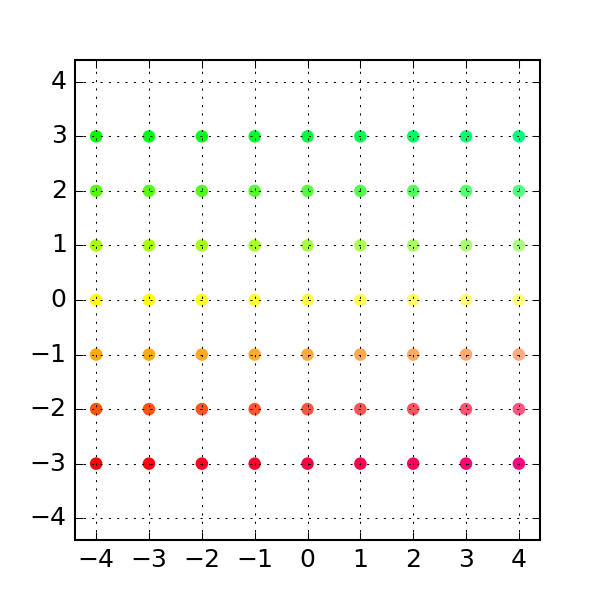 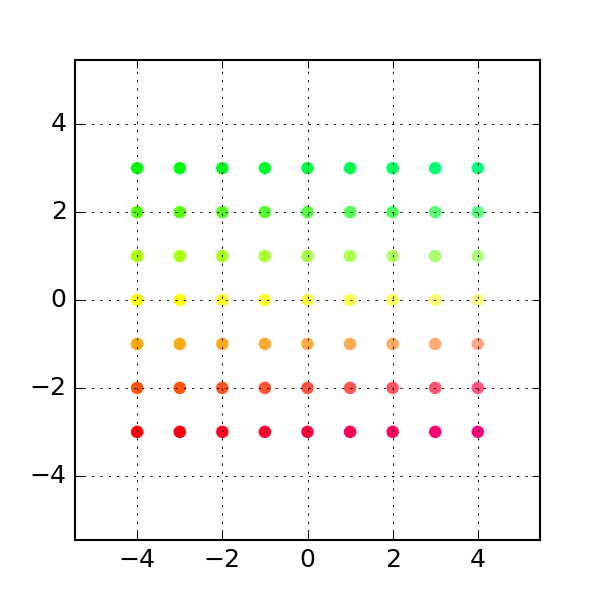 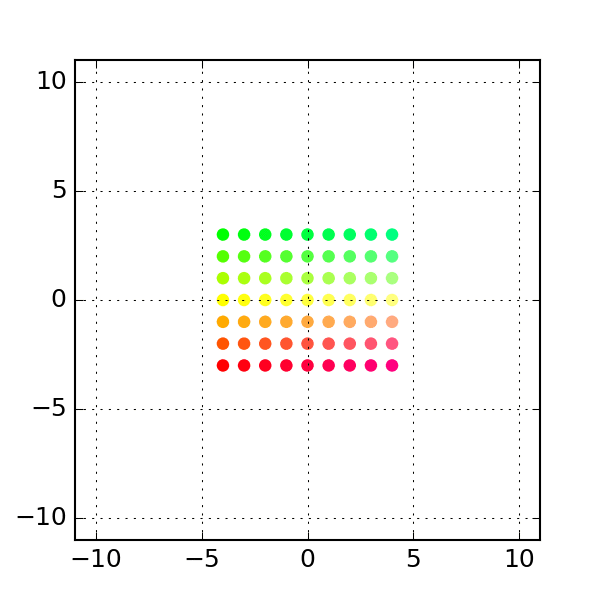 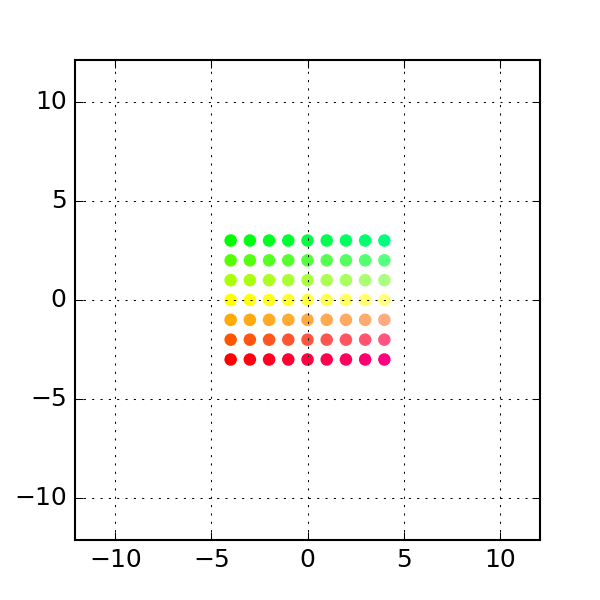 General Linear
Shear
Permutation
Rotation
https://dododas.github.io/linear-algebra-with-python/posts/16-12-29-2d-transformations.html
Current overall scheme
700
350
700
350
700
350
Weights (kgs)
Linear Transform
Apply Linear model
Weights (kgs)
Weights (kgs)
300
150
300
150
300
150
Height (cms)
Height (cms)
Height (cms)
Linear transforms* are invertible
700
350
700
350
700
350
700
350
Inverse Transform
Weights (kgs)
Weights (kgs)
Weights (kgs)
Weights (kgs)
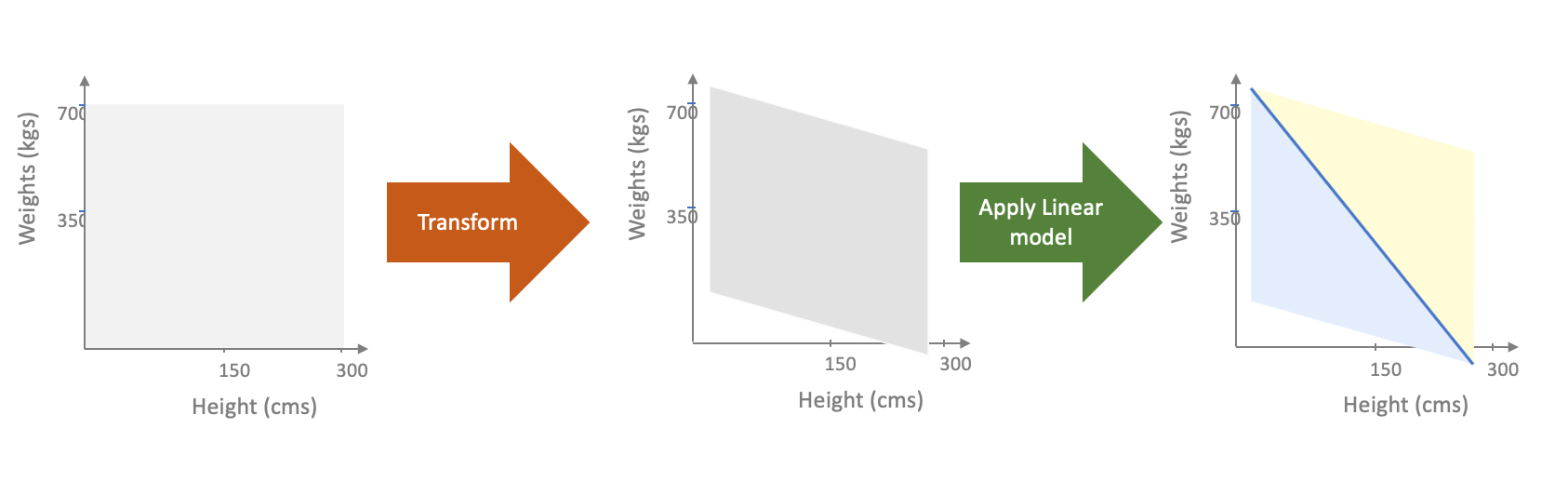 300
150
300
150
300
150
300
150
Inverse Transform
Height (cms)
Height (cms)
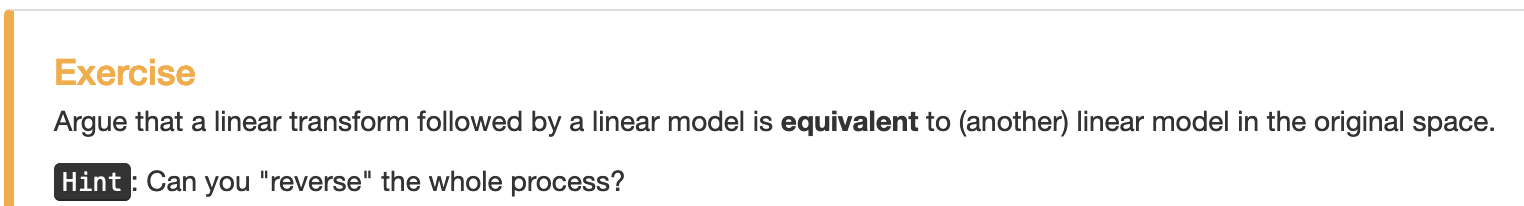 Height (cms)
Height (cms)
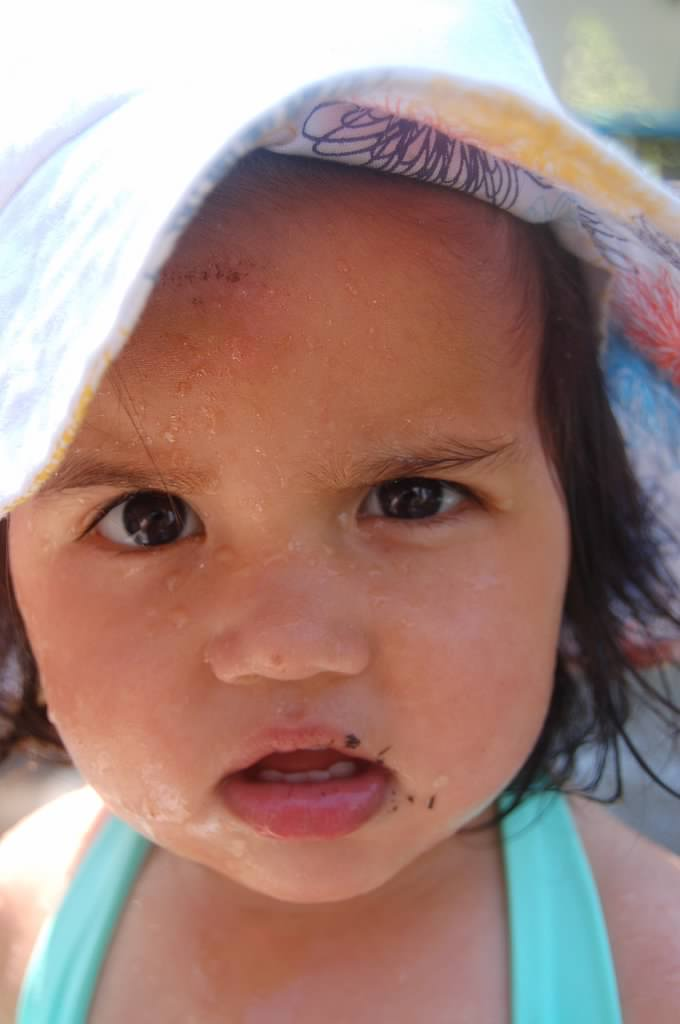 ?
NN Idea 1’: Use a non-linear transform
700
350
700
350
Weights (kgs)
Weights (kgs)
Linear Transform
300
150
300
150
Height (cms)
Height (cms)
NN Idea 1’: Use a non-linear transform
700
350
700
350
Weights (kgs)
ReLU
Weights (kgs)
Replace neg values by 0
300
150
300
150
Height (cms)
Height (cms)
Bunch of values get zeroed out!
700
350
Weights (kgs)
300
150
Height (cms)
Let’s apply linear model to transformed space
700
350
Weights (kgs)
300
150
Height (cms)
Did we gain over linear models?
700
350
700
350
Weights (kgs)
Weights (kgs)
300
150
300
150
YES
Height (cms)
Height (cms)
Reminder # 1
700
350
Weights (kgs)
300
150
Height (cms)
Reminder # 2
700
350
Weights (kgs)
300
150
Height (cms)
Did we gain over linear models?
700
350
700
350
Weights (kgs)
Weights (kgs)
300
150
300
150
Why are they different?
Height (cms)
Height (cms)
What is really happening….
700
350
700
350
Weights (kgs)
Weights (kgs)
300
150
300
150
Height (cms)
Height (cms)
Side by side comparison
Non-linear map
700
350
700
350
Weights (kgs)
Weights (kgs)
300
150
300
150
Height (cms)
Height (cms)
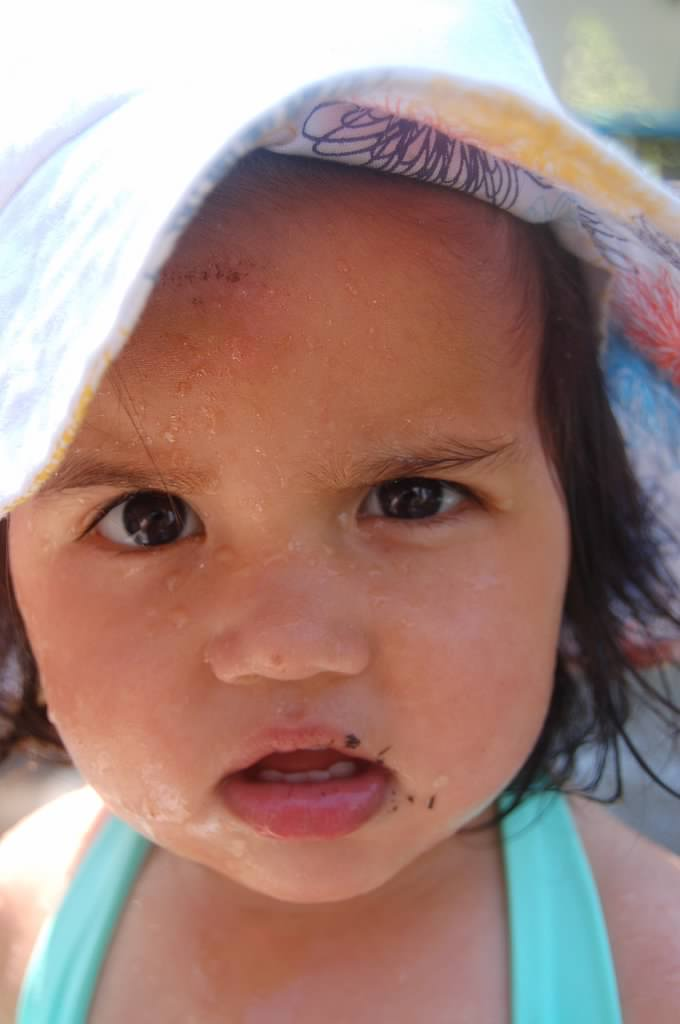 ?
An exercise to do at home (if you so choose)
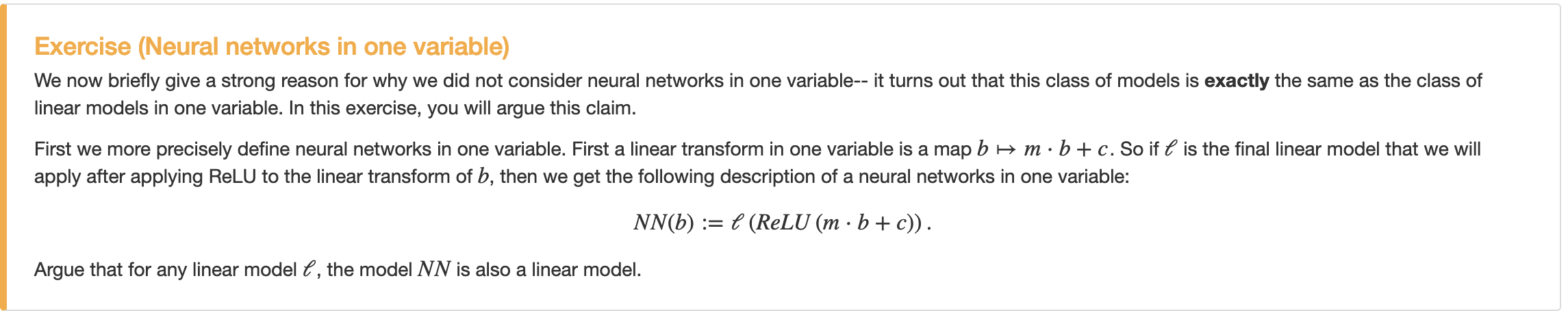 What is so “deep” about this?
700
350
700
350
700
350
700
350
Weights (kgs)
Weights (kgs)
Weights (kgs)
Weights (kgs)
Apply Linear model
300
150
300
150
300
150
300
150
Linear Transform
ReLU
Height (cms)
Height (cms)
Height (cms)
Height (cms)
Use many non-linear transforms!
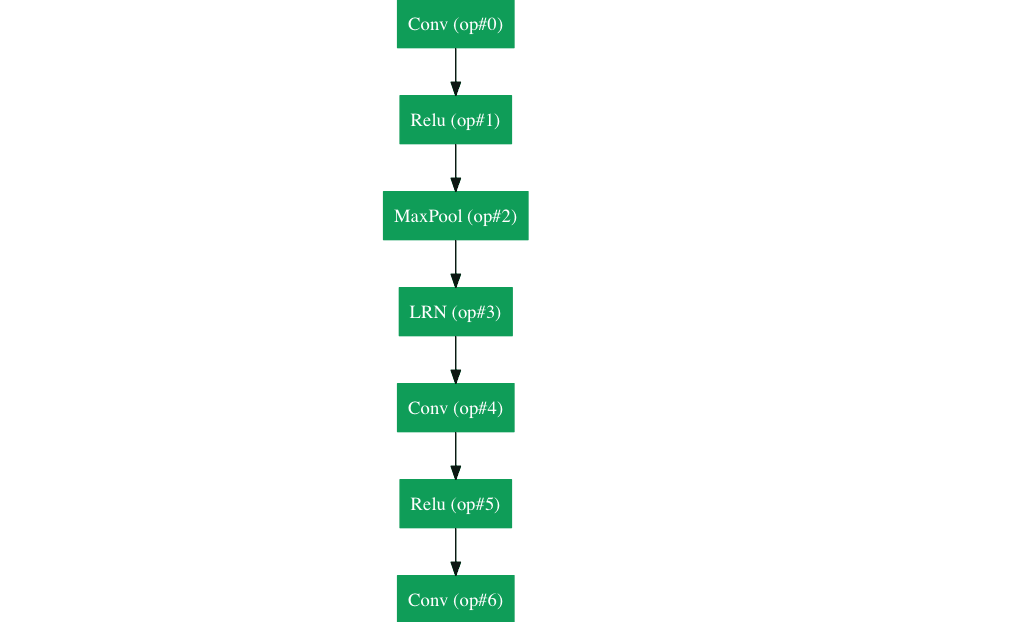 Desired properties of NNs
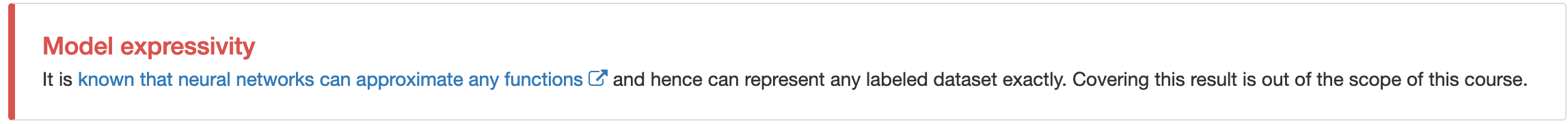 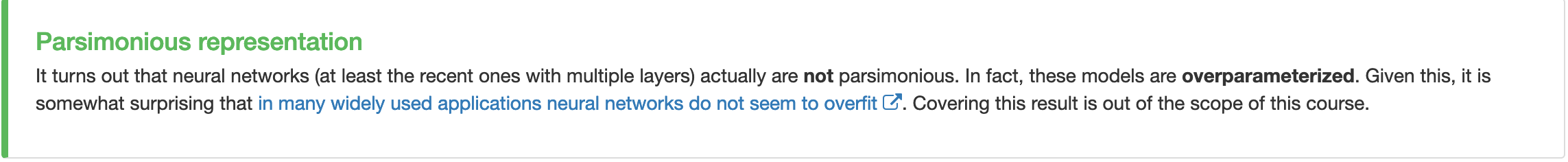 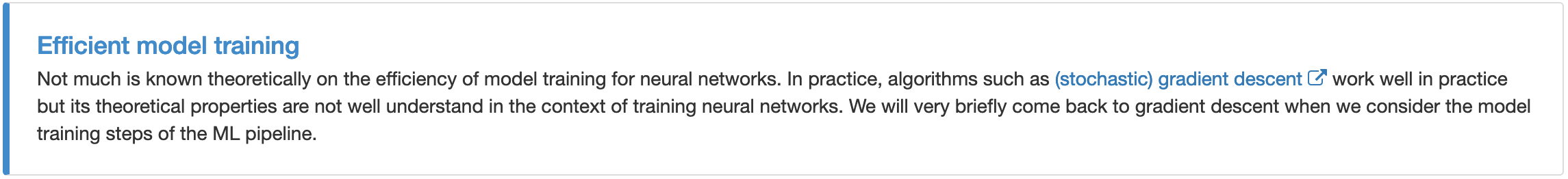 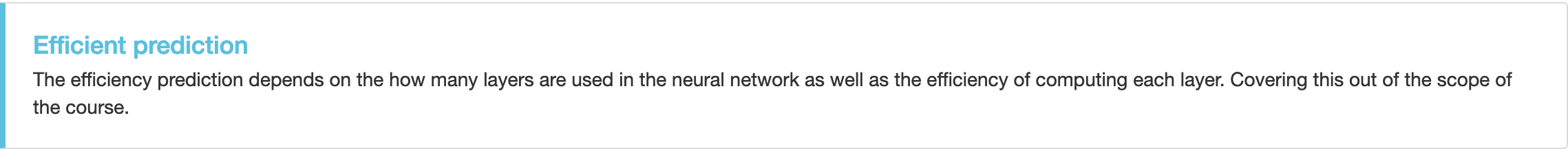 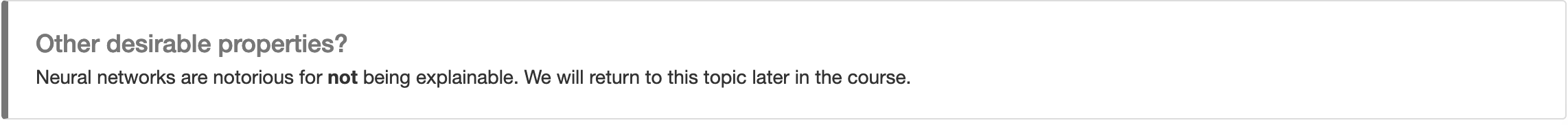 Finally to next step in the ML pipeline!
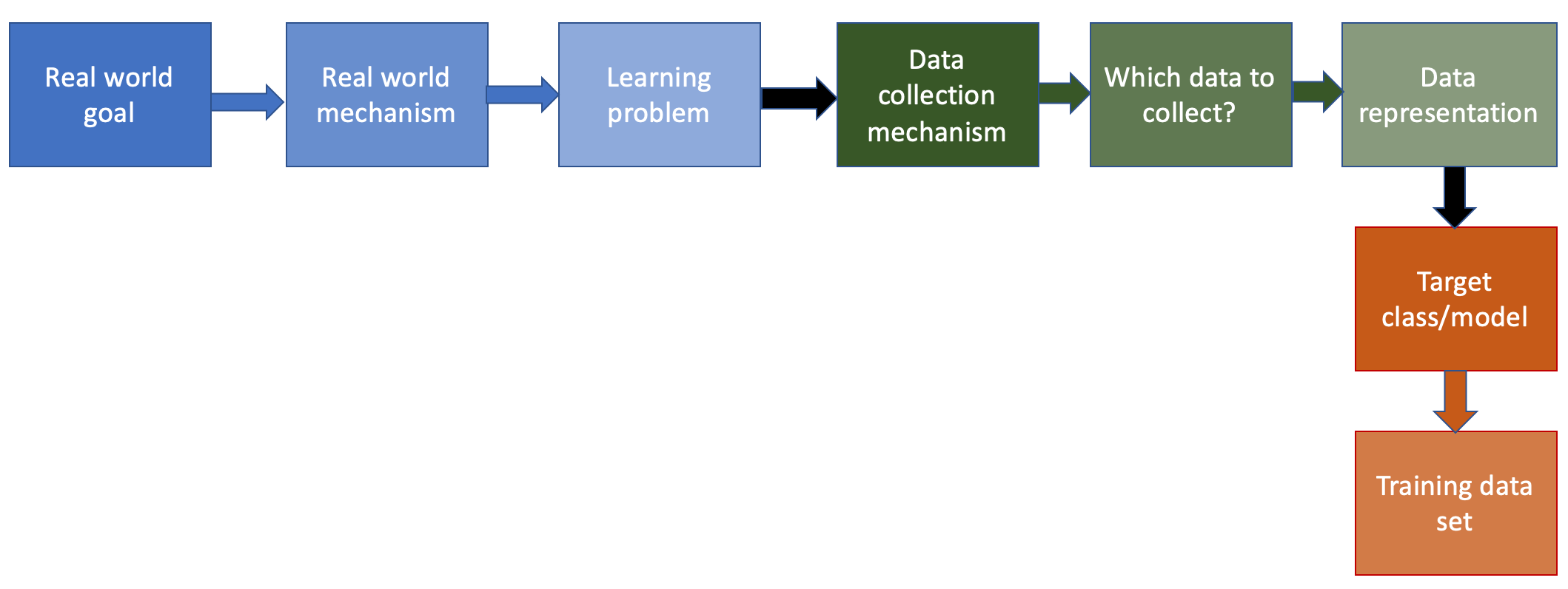 After the break
Some Vizier fun!
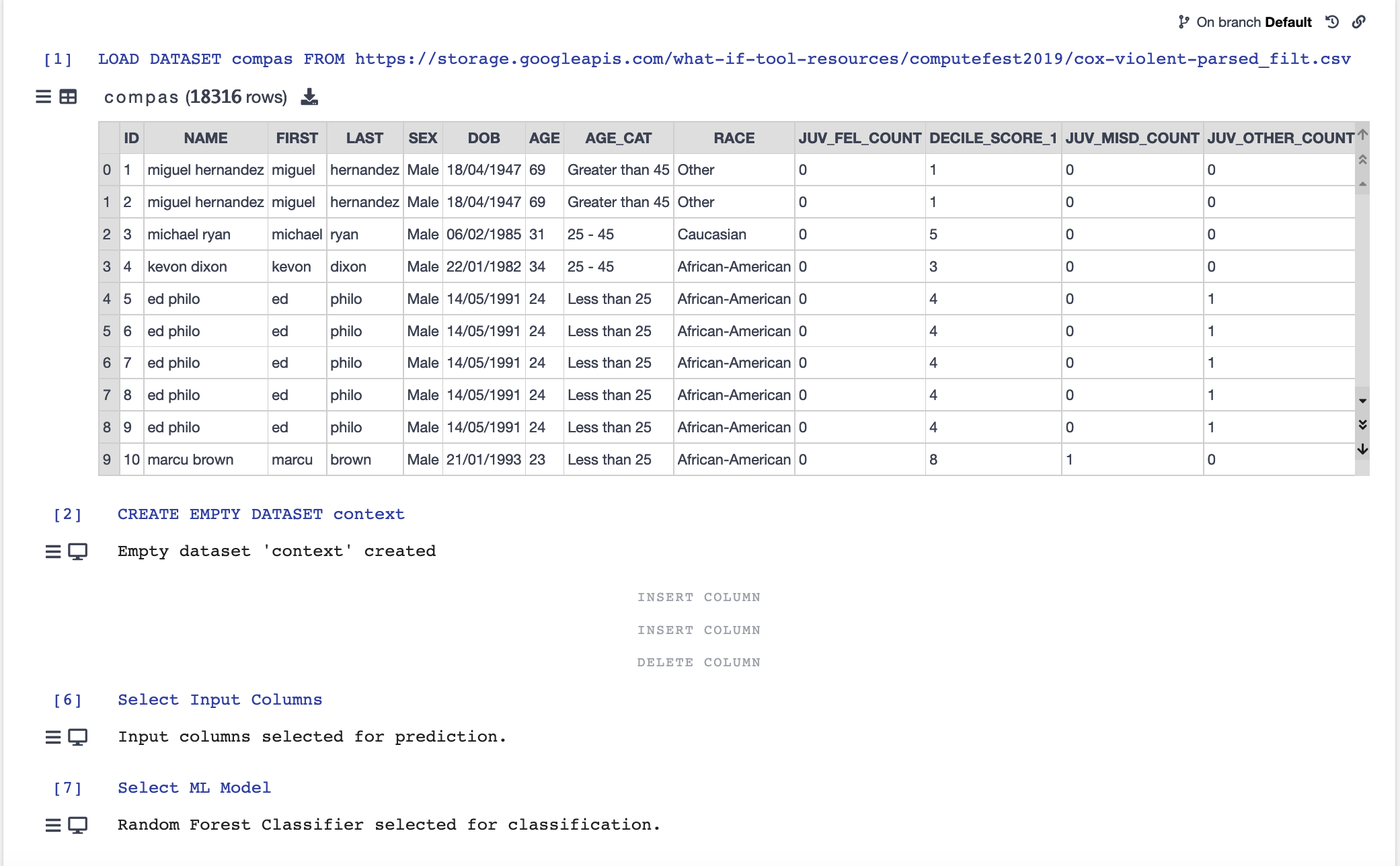 Vizier exercise
https://gram.cse.buffalo.edu/
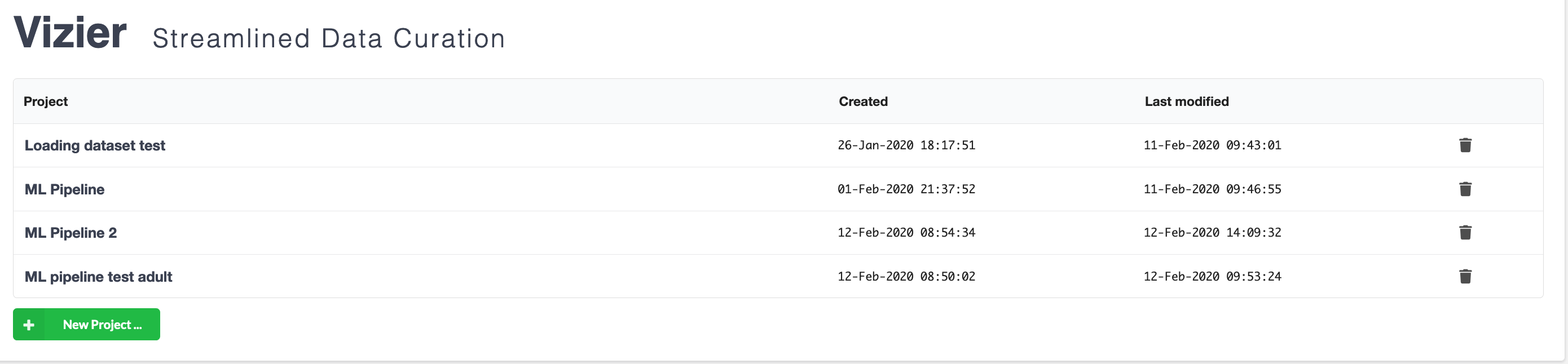 Passphrase for today: Grace Wahba
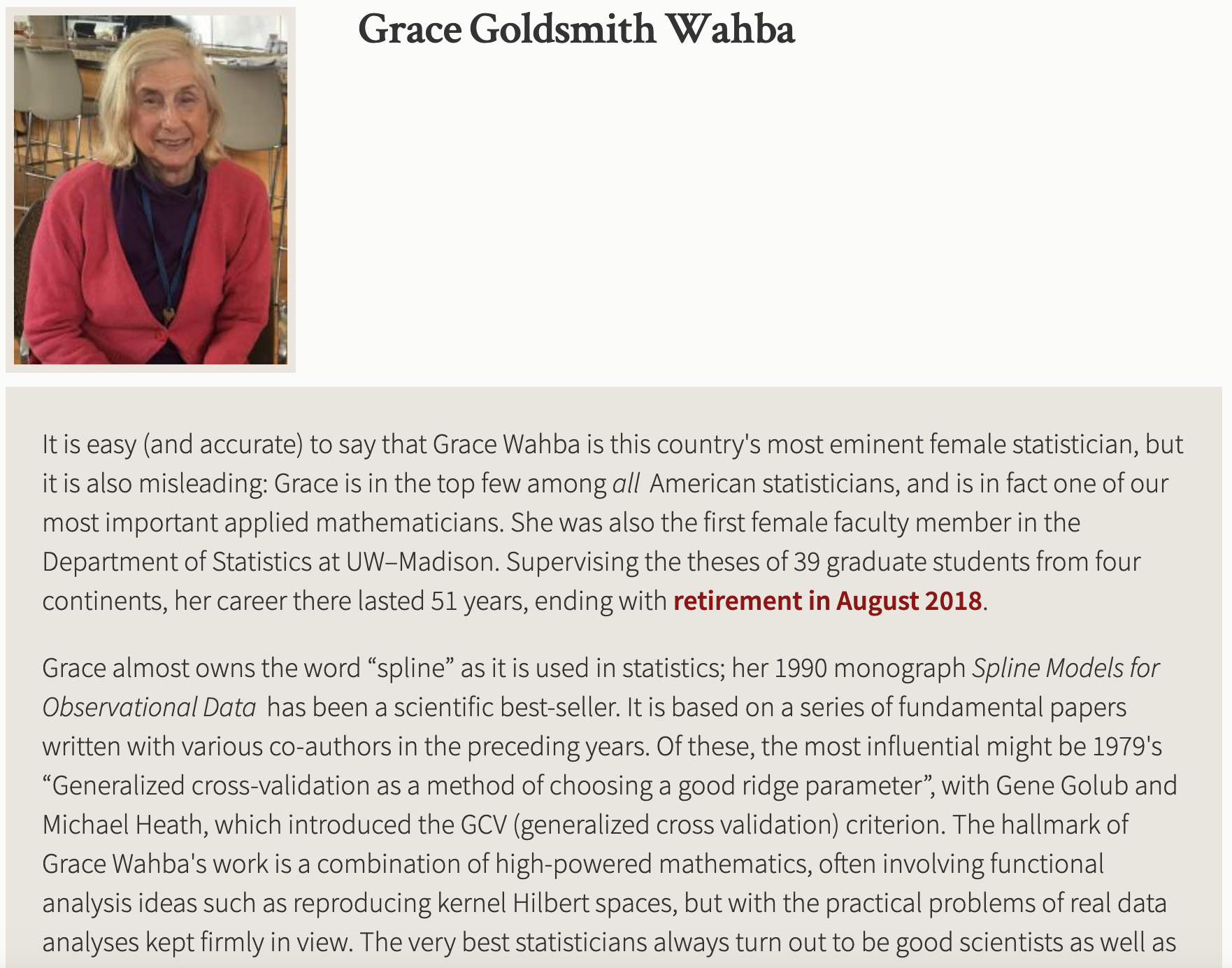 Choosing the training dataset
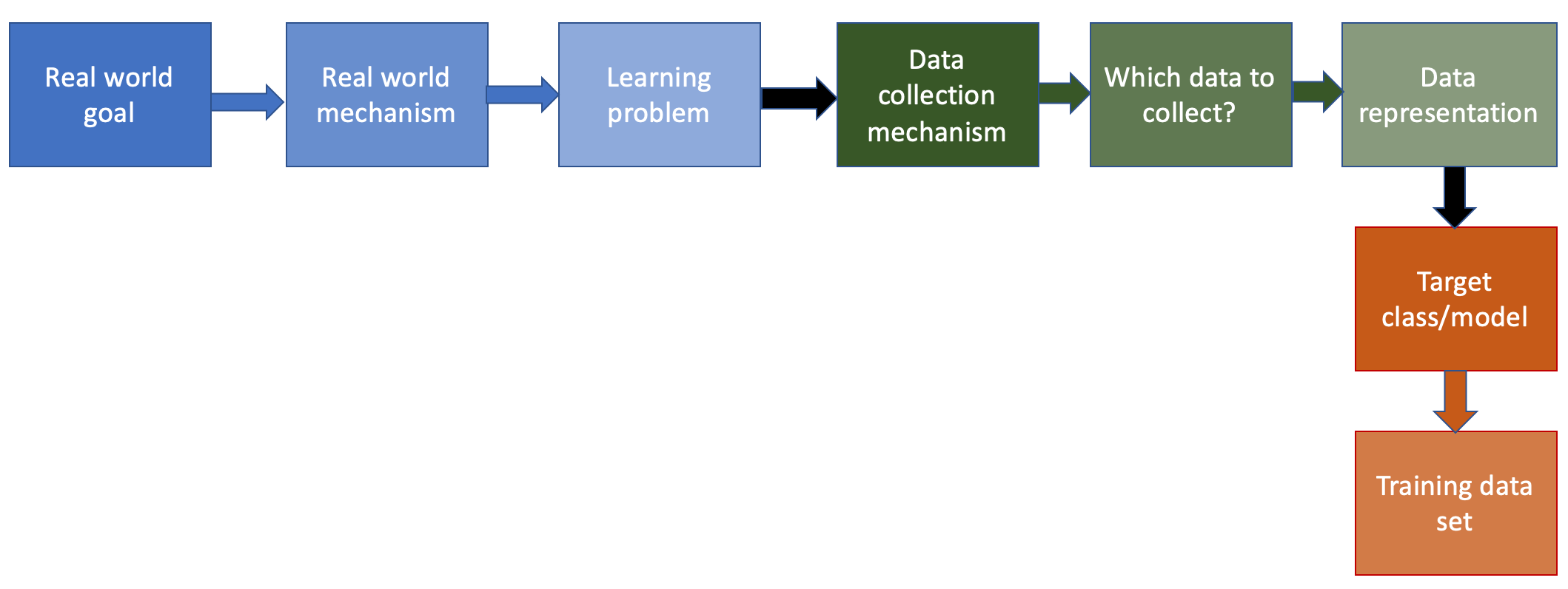 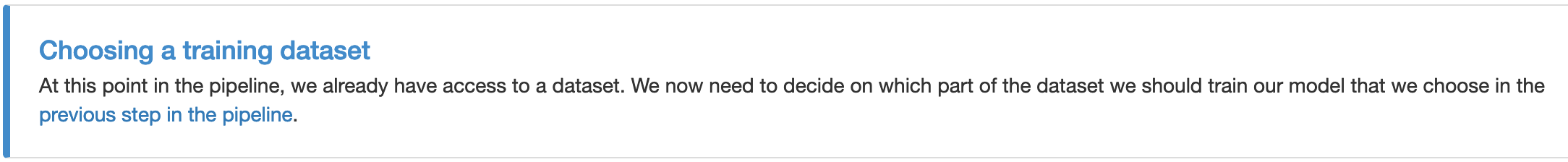 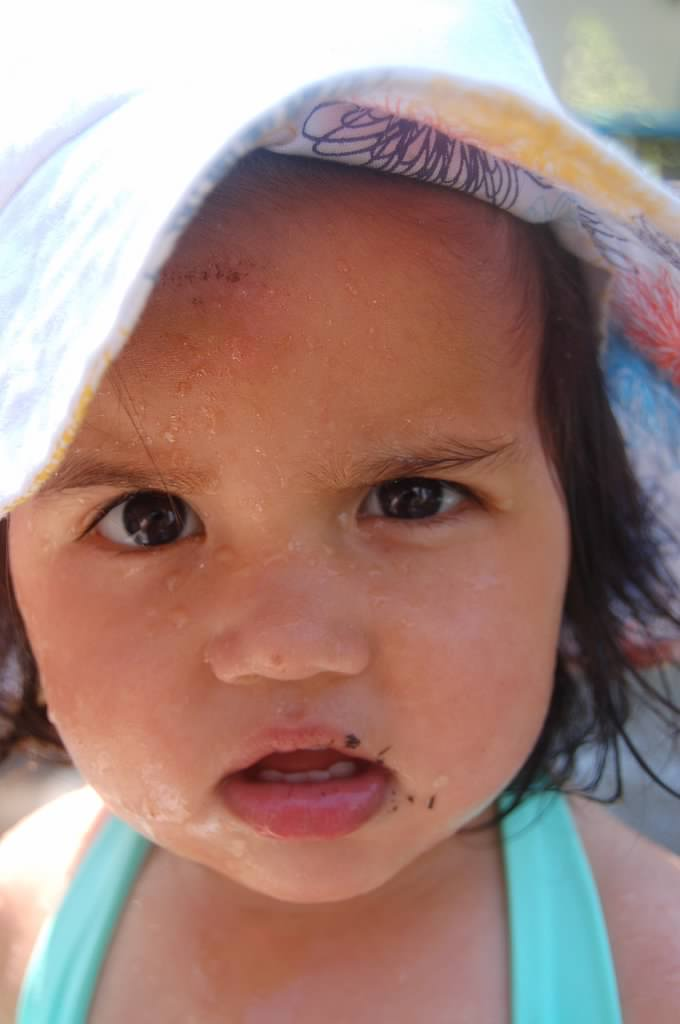 ?
Training dataset = entire dataset?
700
350
Weights (kgs)
300
150
Height (cms)
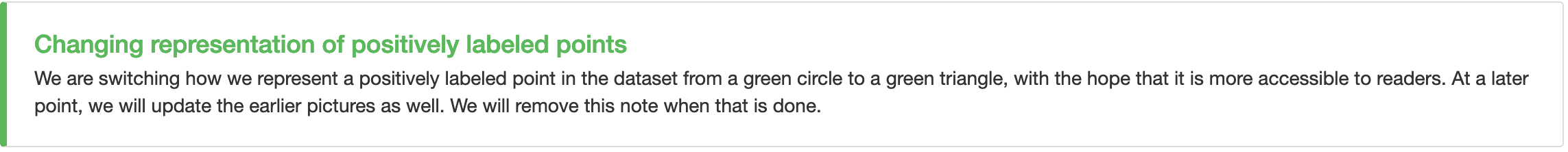 A more realistic dataset
700
350
Weights (kgs)
300
150
Height (cms)
We can only collect part of the ground truth
700
350
What if we had access to the entire ground truth?
Weights (kgs)
300
150
Height (cms)
This is our dataset
700
350
Weights (kgs)
300
150
Height (cms)
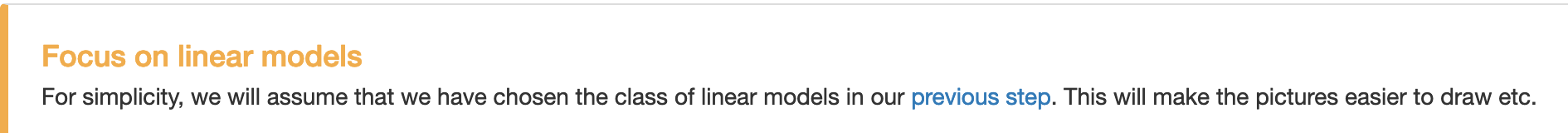 Let’s find the optimal linear model
700
350
What is an optimal linear model?
Weights (kgs)
300
150
Height (cms)
Going back to the entire ground truth
700
350
700
350
Weights (kgs)
Weights (kgs)
300
150
300
150
Height (cms)
Height (cms)
What if we had a true random sample?
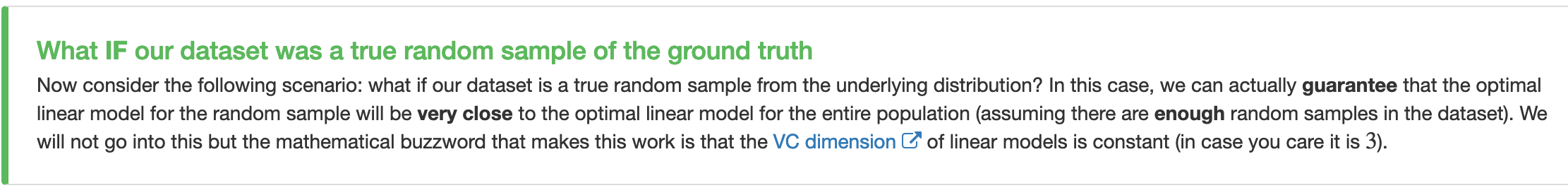 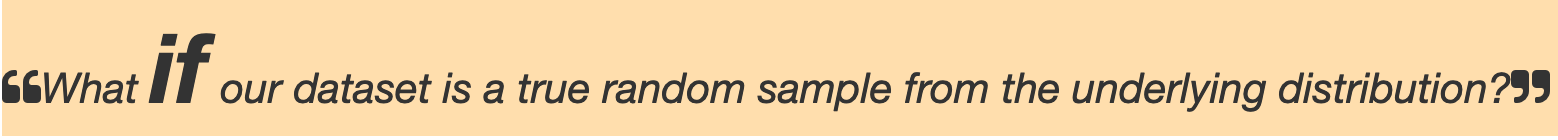 What is the catch?
Which subset to pick? Choice 1
700
350
700
350
Weights (kgs)
Weights (kgs)
300
150
300
150
Height (cms)
Height (cms)
Optimal linear model for Choice 1
700
350
Weights (kgs)
300
150
Height (cms)
Choice 2 for subset
700
350
700
350
Weights (kgs)
Weights (kgs)
300
150
300
150
Height (cms)
Height (cms)
Optimal linear model for Choice #2
700
350
Weights (kgs)
300
150
Height (cms)
How do we pick the “best” subset?
700
350
700
350
Weights (kgs)
Weights (kgs)
300
150
300
150
Height (cms)
Height (cms)
Answer: we don’t (or can’t)!
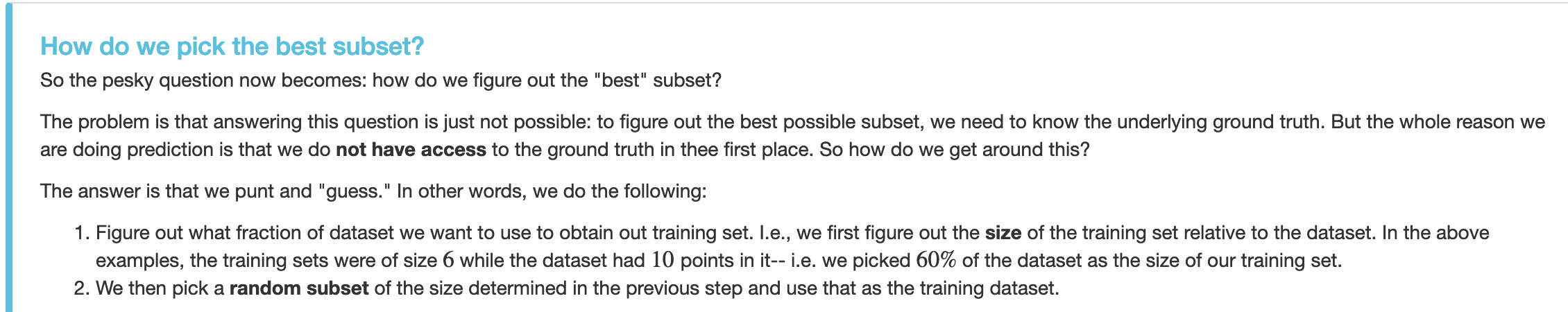 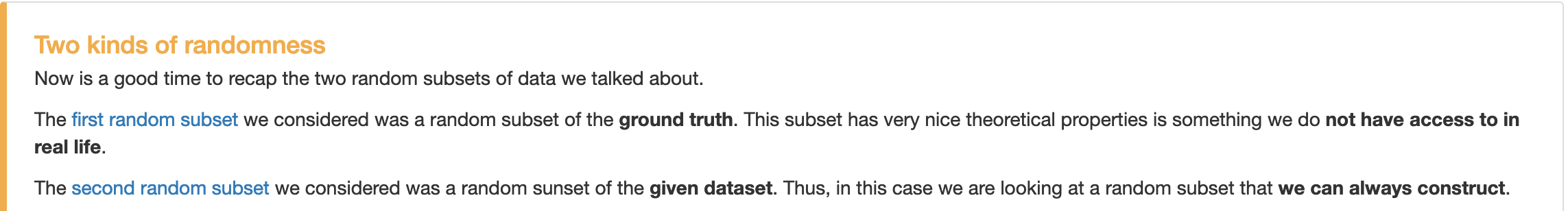 Beyond random training dataset
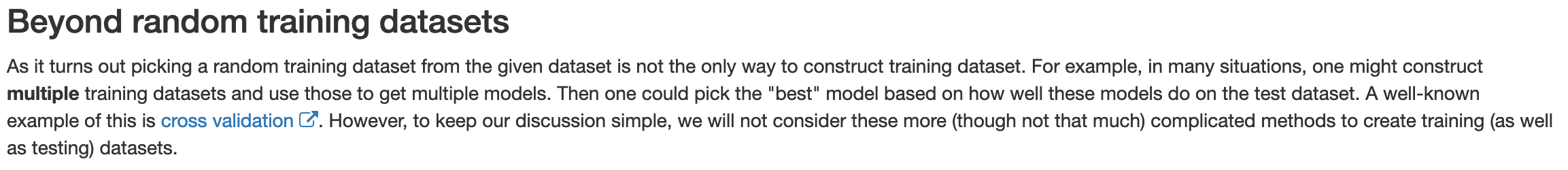 Some Vizier fun!
If we have time!
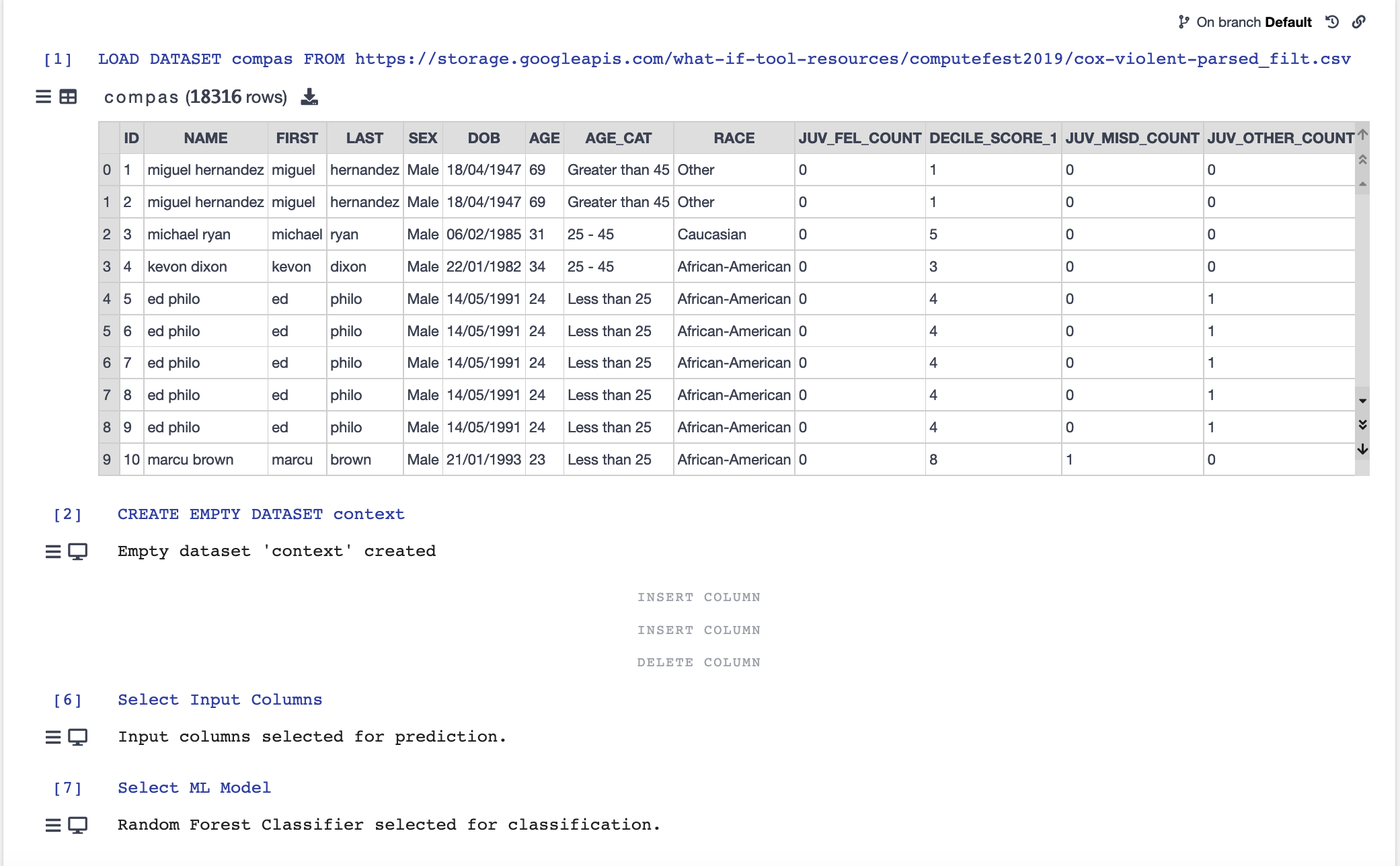